Хмельницький університет управління та права імені Леоніда Юзькова
Особливості та переваги моєї освітньої програми
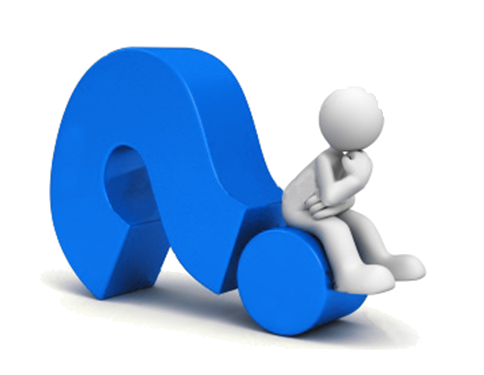 Підготувала:
Потурняк Анастасія,
студентка 3 курсу ФУЕ 
спеціальності 073 «Менеджмент»
Загальна характеристика
Я навчаюся на бакалавра у галузі знань 07 Управління та адміністрування на спеціальності 073 Менеджмент. 
Об’єктом вивчення даної спеціальності є управління організаціями та їх підрозділами.
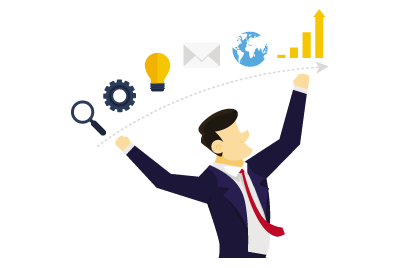 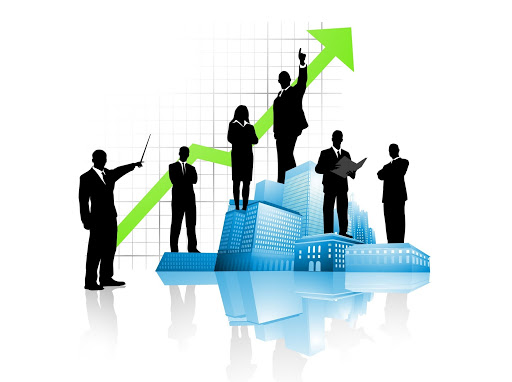 Чому я обрала спеціальність менеджмент?
В першу чергу чому я обрала спеціальність «Менеджмент», тому що це доволі сучасна професія.
По друге, мене зацікавило те, що кар’єра менеджера має шанс професійного зростання і на кожному етапі тобі доводиться багато розвиватись. 
Наступний моїм аргументом було те, що менеджмент – це не лише теорія, але і різні цікавинки, які знадобляться у повсякденному житті. 
І останнє, хороших менеджерів багато не буває :)
Особливості
Однією з особливостей моєї освітньої програми є те, що ти не тільки вивчаєш теоретичні питання, а й розв’язуєш практичні ситуації. Тут ти розвиваєш свою логіку, мислення, вчишся правильно та швидко вирішувати завдання, які обов’язково повинні мати ефективний результат. 




Наступною особливістю є те, що чим більше ти усвідомлюєш серйозність своєї професії, тим більше підсвідомо змінюєш свій характер, адже керувати людьми справа не з легких.
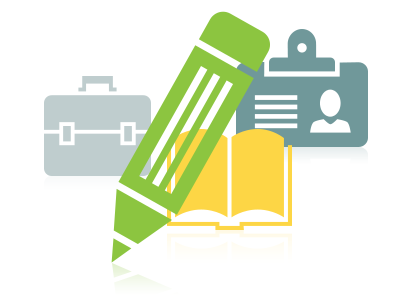 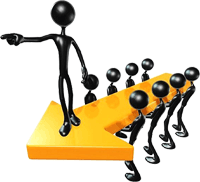 Навчаючись на менеджера в мене почало виникати багато  питань з приводу:
Як влаштоване підприємство?
Як зробити так, щоб стати не просто менеджером/керівником, а й лідером? 
Як досягнути кращого результату, приклавши менше зусиль? 

На щастя, поступово я все ж таки отримую відповіді на свої запитання завдяки дисциплінам, які пропонуються в університеті, професійним викладачам та їх цікавому викладенні матеріалу.
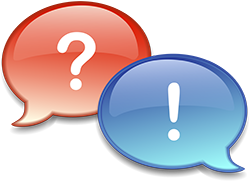 Основною перевагою є те, що навіть якщо професія менеджера зникне з ринку, знання та  навички, які були здобуті, допоможуть пристосуватися до інших професій, адже спеціальність «Менеджмент» не обмежується лише вмінням в управлінні персоналом. 






Не дарма тут вивчаються дисципліни, які на перший погляд є зовсім непотрібними :)
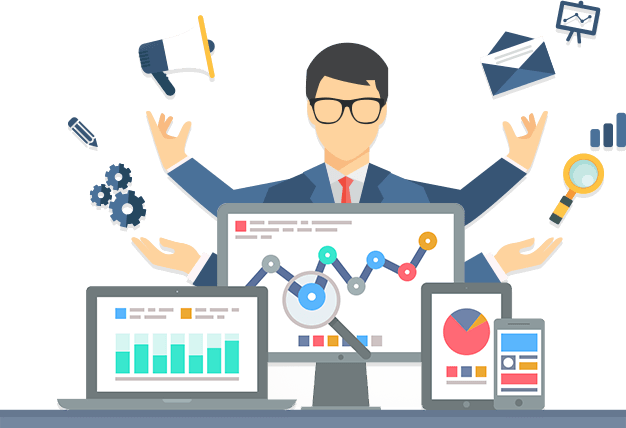